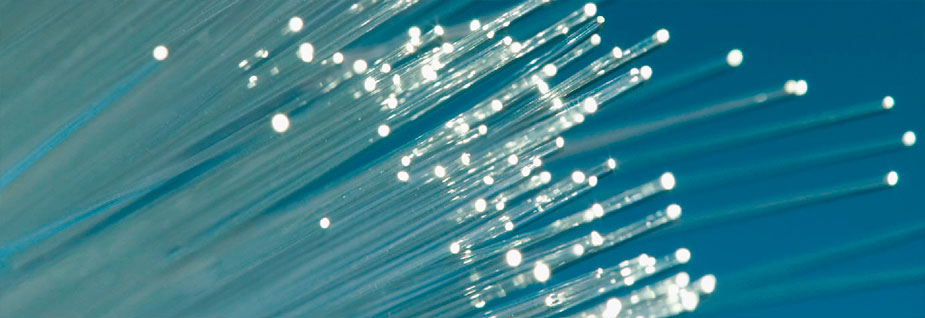 ИНФОРМАЦИОННЫЕ РЕСУРСЫ THOMSON REUTERS ДЛЯ НАУЧНЫХ ИССЛЕДОВАНИЙ
ВАЛЕНТИН ГРИГОРЬЕВИЧ БОГОРОВ

ЭКСПЕРТ  ПО  ИНФОРМАЦИОННЫМ РЕСУРСАМ
ИНТЕЛЛЕКТУАЛЬНАЯ СОБСТВЕННОСТЬ И НАУЧНЫЕ ИССЛЕДОВАНИЯ
ПЛАТФОРМА WEB OF SCIENCE И СВЯЗАННЫЕ С НЕЙ ИНФОРМАЦИОННЫЕ РЕСУРСЫ
Мультидисциплинарная реферативная база данных 
	Web of Science Core Collection
Авторский профиль исследователя ResearcherID
Менеджер библиографии EndNote Online
Отчеты по цитированию научных журналов
	Journal Citation Reports (JSR)
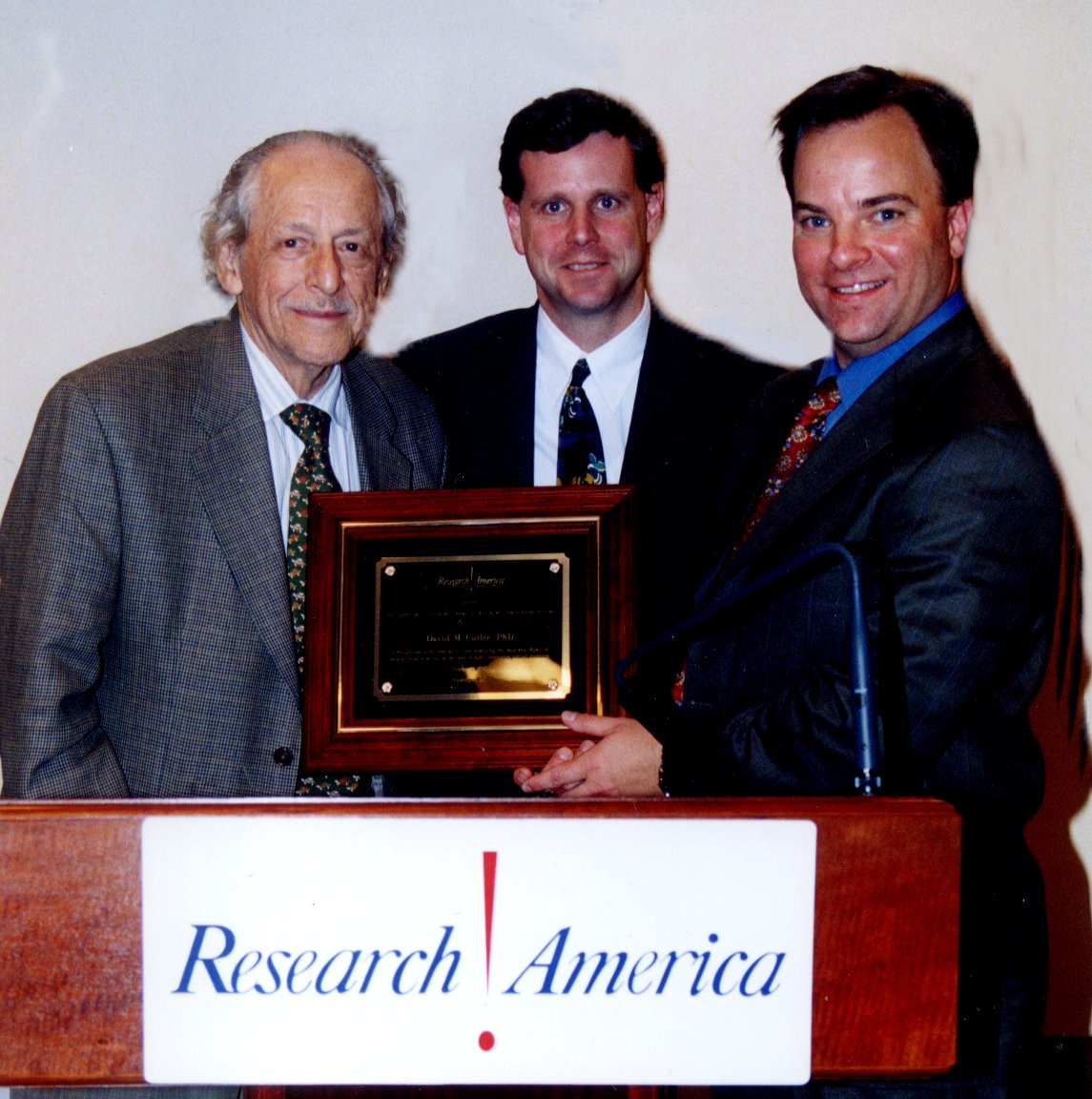 ЮДЖИН ГАРФИЛД

1957
Institute for Scientific Information (ISI)

1964
Science Citation Index 

1992
Thomson Scientific

1997
Web of Science
ПОЛНАЯ ИНФОРМАЦИЯ О ЦИТИРОВАНИИ
ТЕКУЩАЯ
СТАТЬЯ
ЦИТИРОВАНИЕ
БИБЛИОГРАФИЯ
ЛУЧШИЕ НАУЧНЫЕ ЖУРНАЛЫ
Всего в мире – свыше 100 000 научных журналов
Web of Science Core Collection
12 600 наиболее влиятельных журналов
Thomson Reuters не является издателем 
научных журналов
КРИТЕРИИ ОТБОРА ЖУРНАЛОВ ДЛЯ WEB OF SCIENCE CORE COLLECTION
Издательские стандарты

Международный состав

Содержание журнала

Анализ цитирования

ОСНОВНАЯ БАЗА ДАННЫХ WEB OF SCIENCE CORE COLLECTION
Свыше 58 миллионов записей научных публикаций
Свыше 1 миллиарда ссылок пристатейной библиографии 
Данные о публикациях и цитировании за более чем 115 лет
Содержание обновляется еженедельно
Платформа Web of Science
BIOSIS Citation Index
SciELO Citation Index (с 2013 г.)
MEDLINE
Inspec
Chinese Citation Index  (c 2009 г.)
Web of Science
Core Collection
CABI
Russian Citation
Index (c 2015/16 г.)
Data Citation Index
Korean Citation Index (c 2014 г.)
Zoological
Record
БАЗЫ ДАННЫХ НА ПЛАТФОРМЕ WEB OF SCIENCE
WEB OF KNOWLEDGE
BIOSIS Citation Index
архив с 1926
Derwent Innovations Index
архив с 1963
Data Citation Index
архив с 1900
Web of Science
Core Collection
Zoological Records
архив с 1864
SCIE – архив с 1900
SSCI – архив с 1900
AHCI – архив с 1975
CPCI – архив с 1990
BkCI – архив с 2005
IC/CCR – архив с 1840
MEDLINE
архив с 1950
CABI
архив с 1910
FSTA
архив с 1969
Inspec
архив с 1898
WEB OF SCIENCE: ДОСТУП
webofscience.com
WEB OF SCIENCE НА РУССКОМ: wokinfo.com/russian
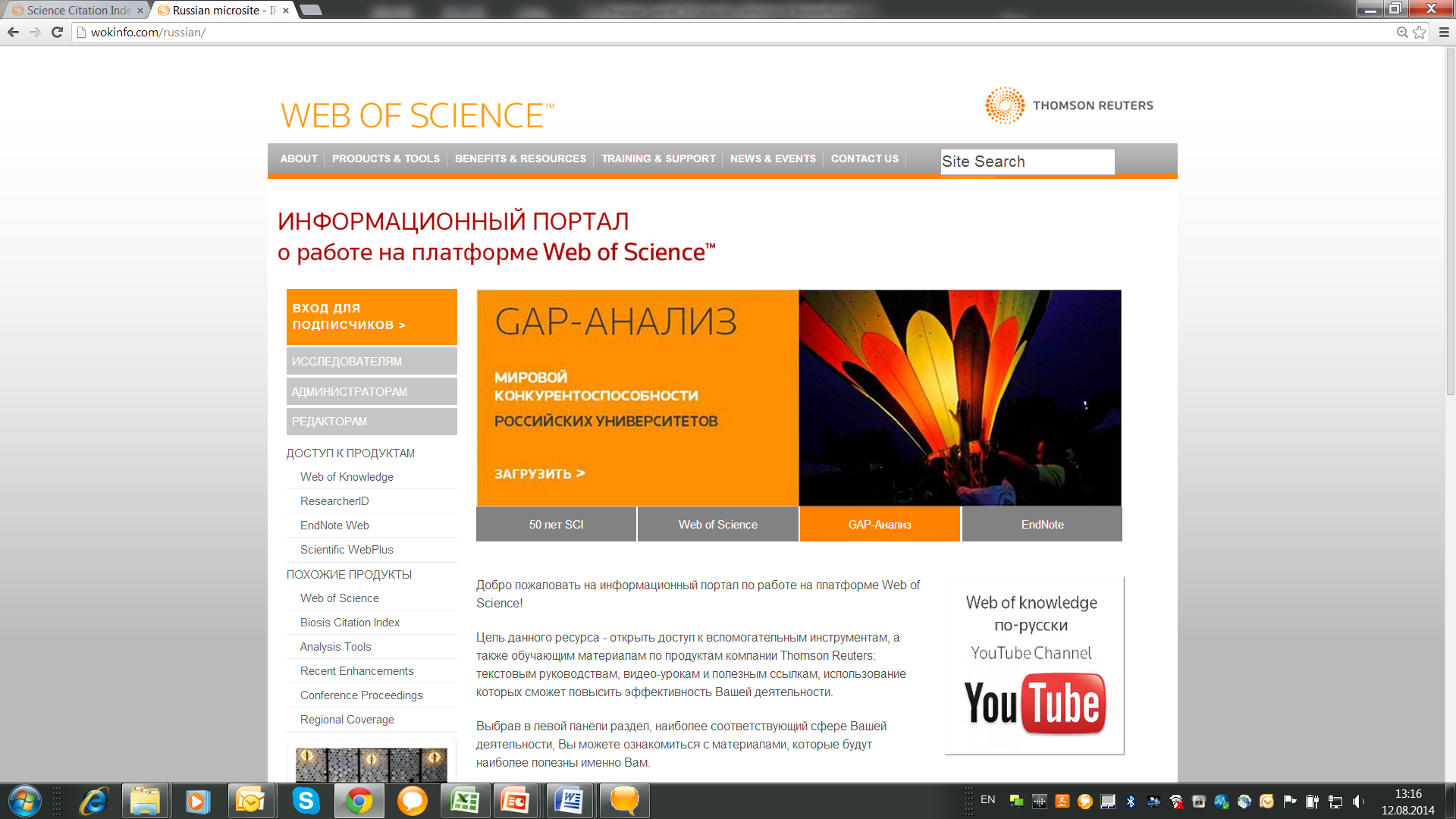 РЕСУРСЫ ИНФОРМАЦИОННОЙ ПЛАТФОРМЫ WEB OF SCIENCE
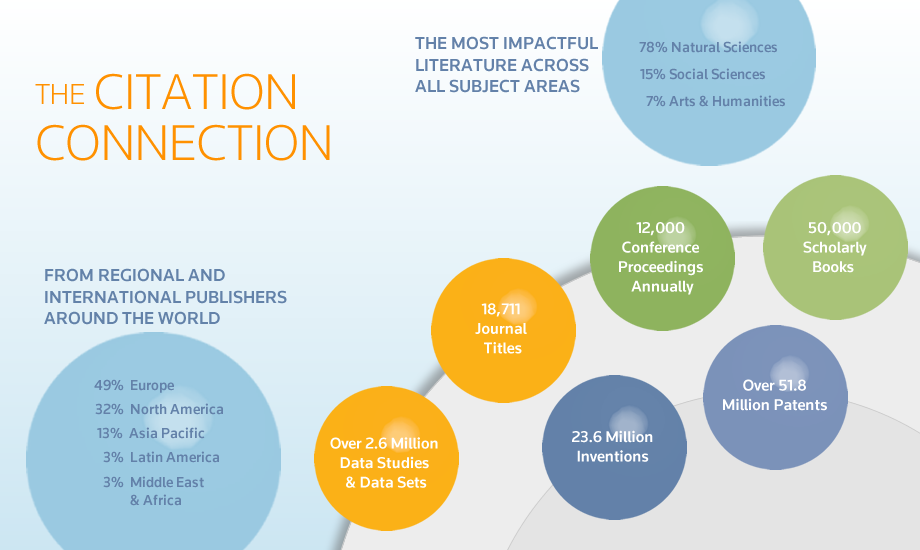 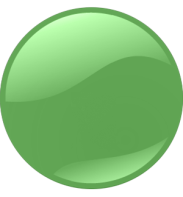 760 организаций
в 2х странах
Северная
Америка
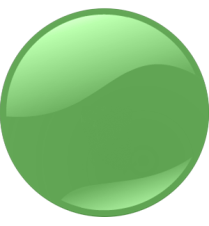 Европа, Ближний Восток и Африка
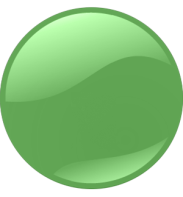 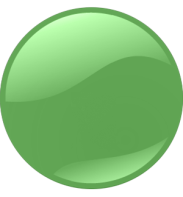 2,500+ организаций
в 50 странах
Россия
Казахстан
300+ организаций
300+ организаций
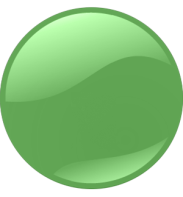 Латинская Америка
250+ организаций
в 12 странах
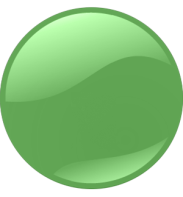 Азия и Австралия
350+ организаций
в 26 странах
WEB OF SCIENCE CORE COLLECTION В МИРЕ
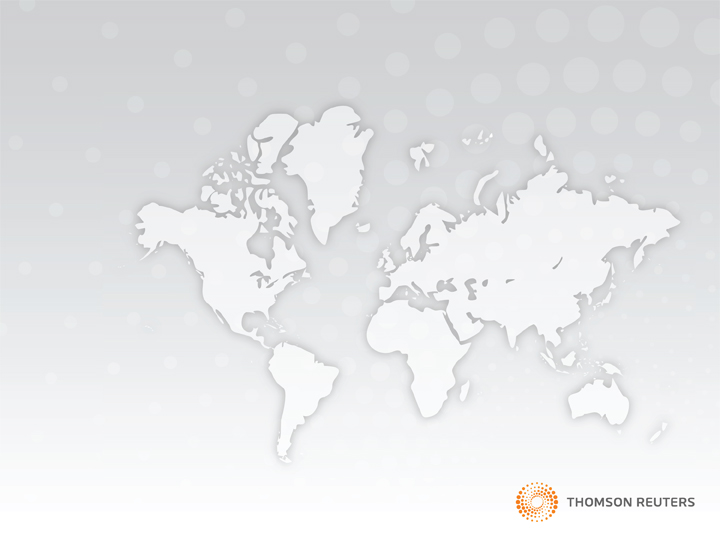 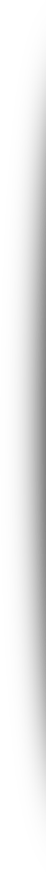 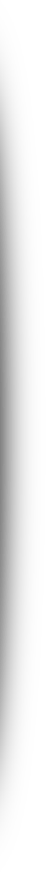 более 6 000 организаций-подписчиков 
 более 20 миллионов пользователей
 более150 000 пользователей ежедневно
БЕСПЛАТНАЯ ВЕРСИЯ
ENDNOTE ONLINE
(ENDNOTE WEB, ENDNOTE BASIC)
ДОСТУП: MYENDNOTEWEB.COM
ПЛАТНАЯ ВЕРСИЯ:
ENDNOTE X7
ДОСТУП: ENDNOTE.COM
АВТОРСКИЙ ПРОФИЛЬ ИССЛЕДОВАТЕЛЯ
RESEARCHERID.COM
ИМПАКТ-ФАКТОР: ОСНОВНОЙ ПОКАЗАТЕЛЬ ВЛИЯТЕЛЬНОСТИ НАУЧНОГО ЖУРНАЛА
количество цитирований в 2013
ИФ2013 =
количество статей в 2011 и 2012
2013
2011
2012
WEB OF SCIENCE НА РУССКОМ: wokinfo.com/russian
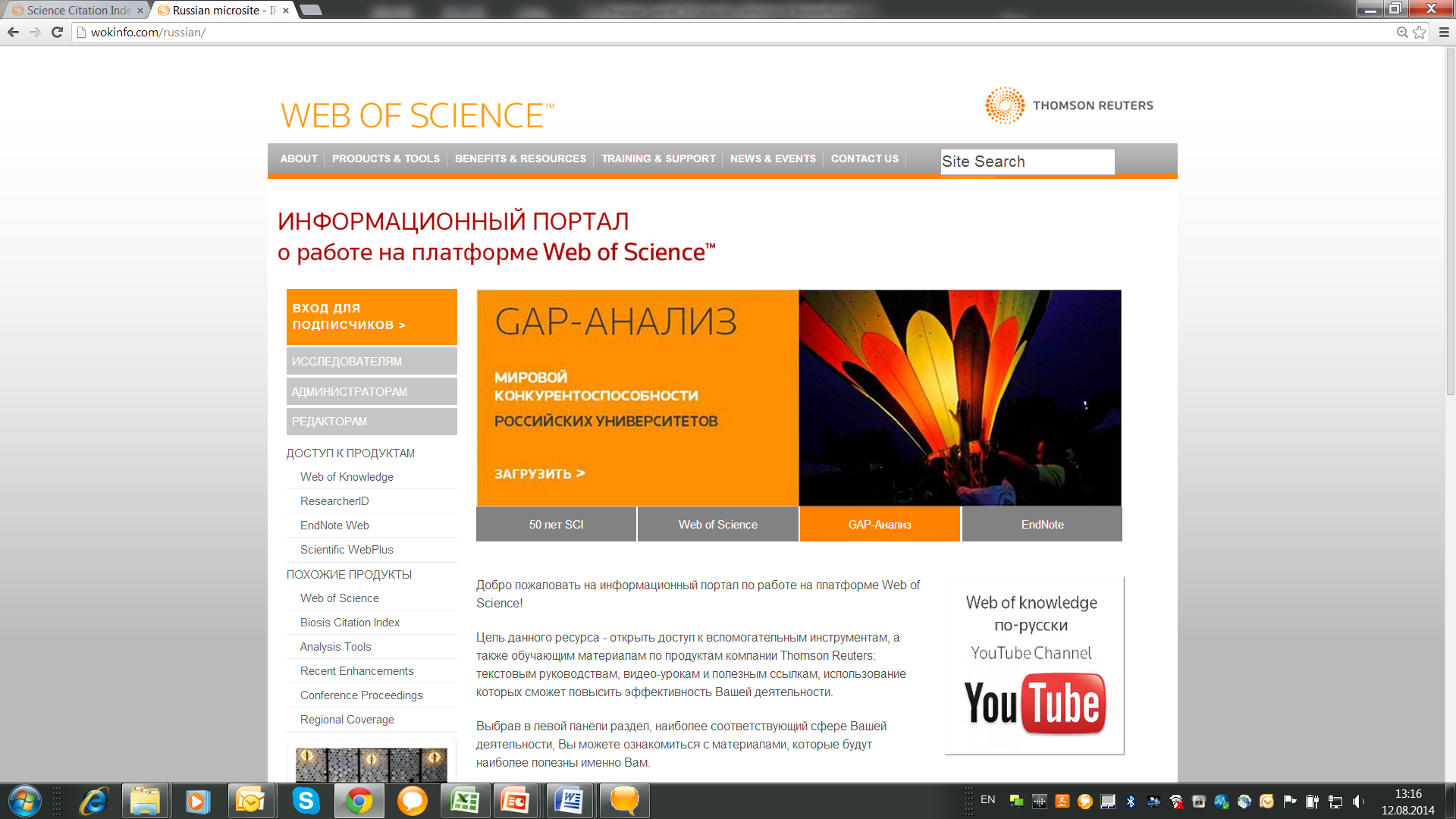 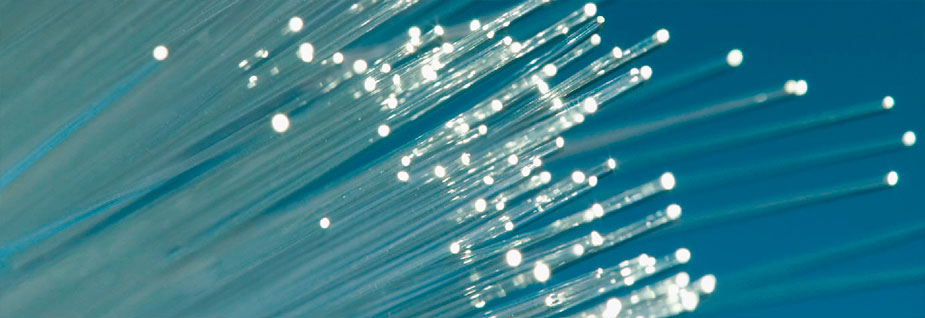 СПАСИБО ЗА ВНИМАНИЕ!
valentin.bogorov@thomsonreuters.com